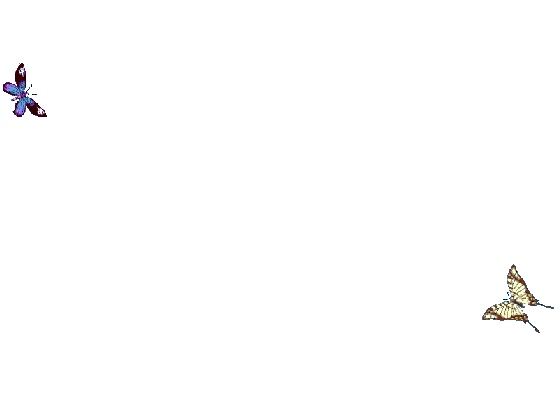 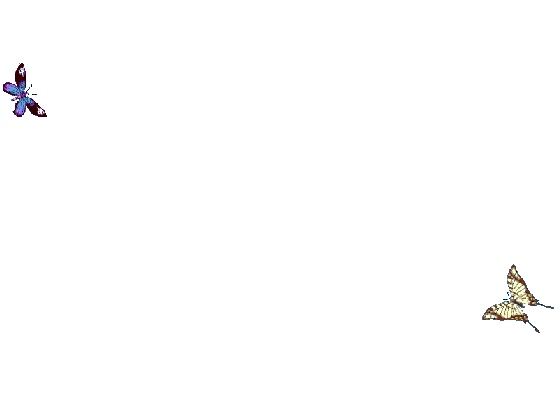 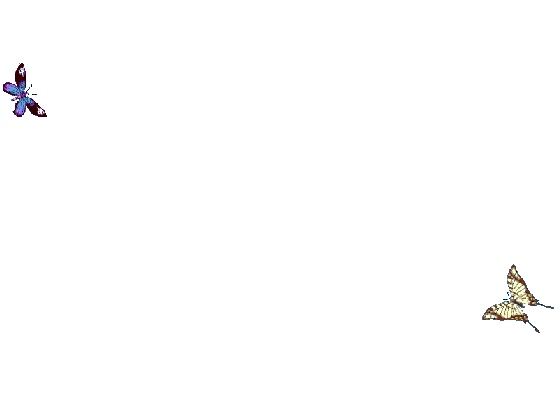 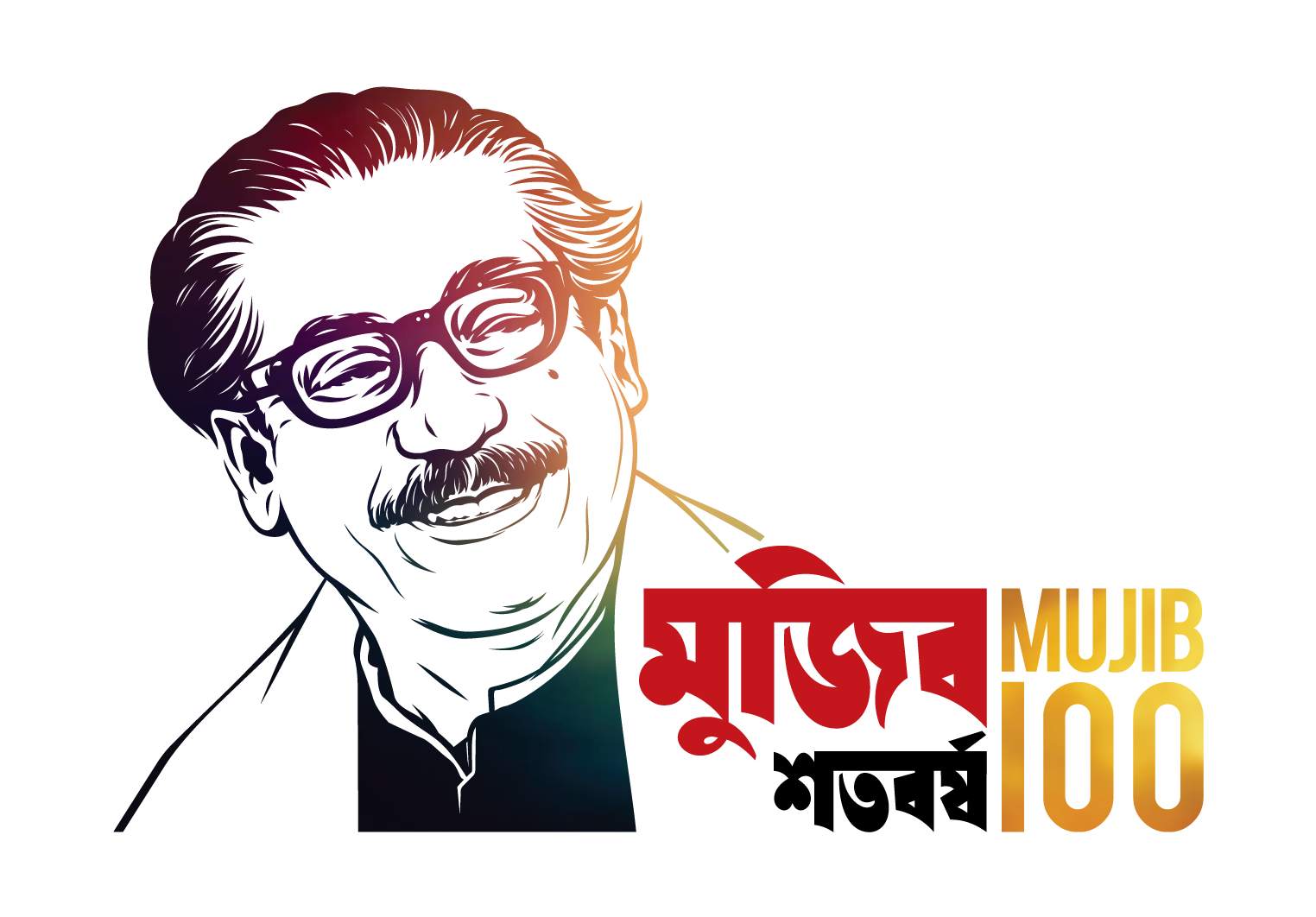 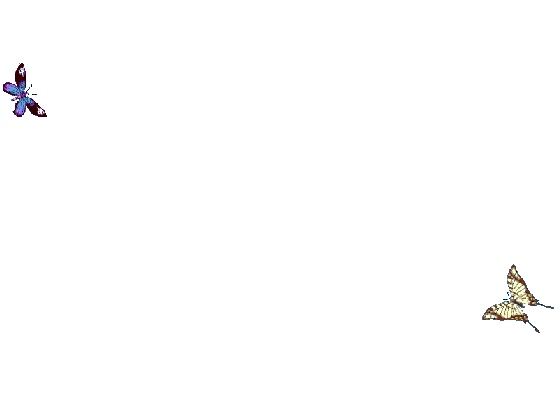 আজকের পাঠে
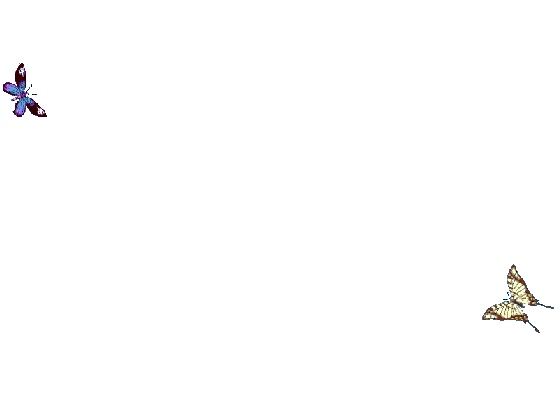 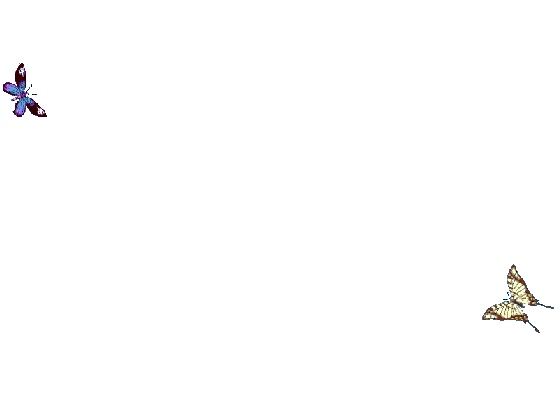 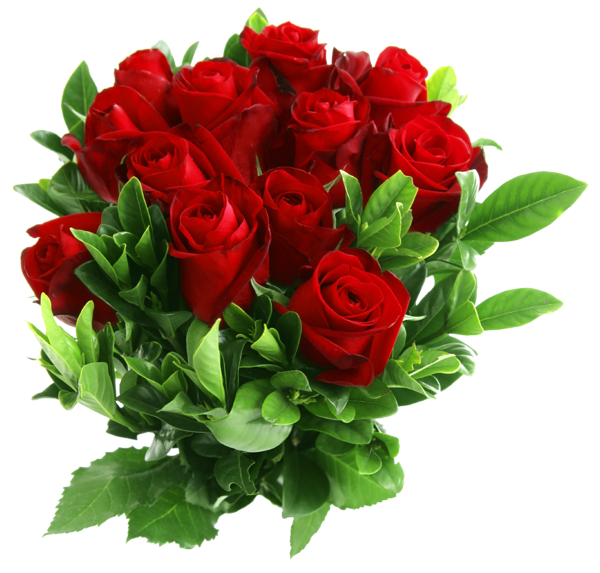 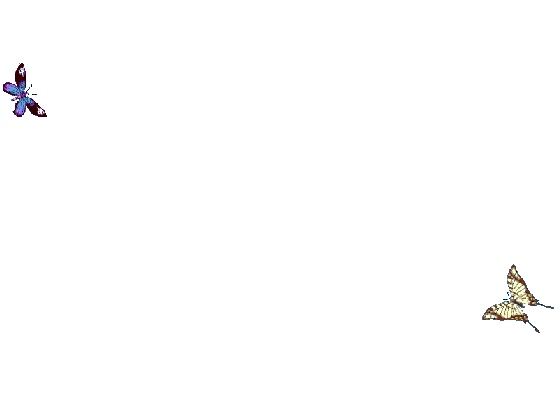 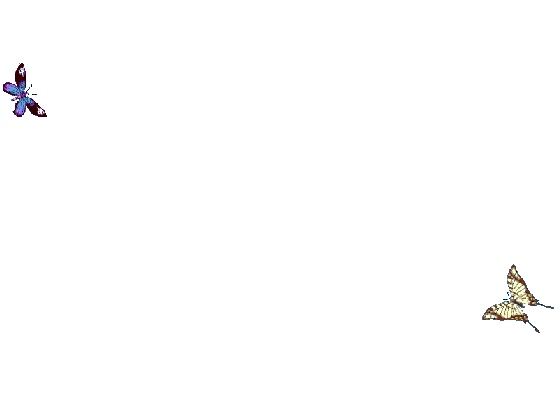 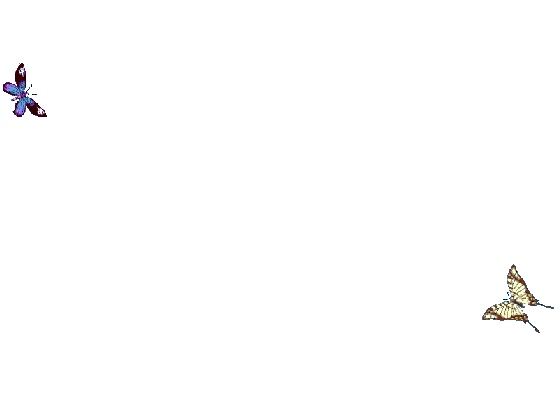 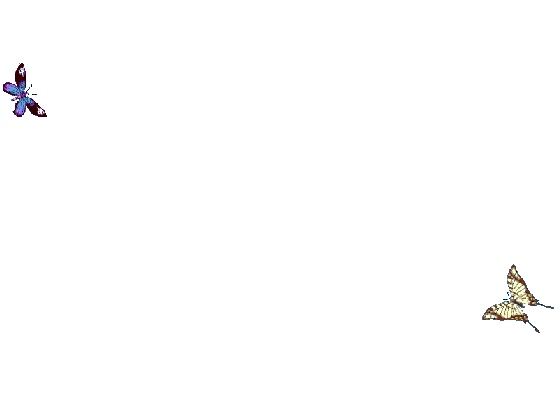 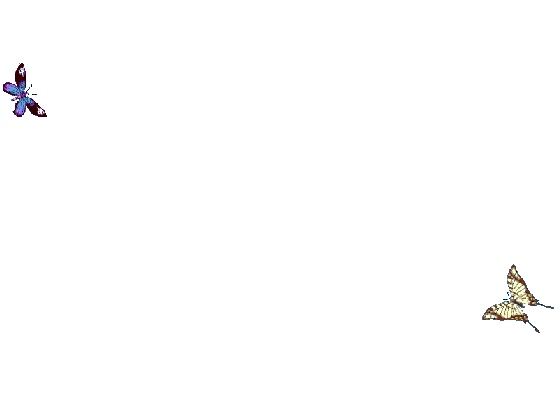 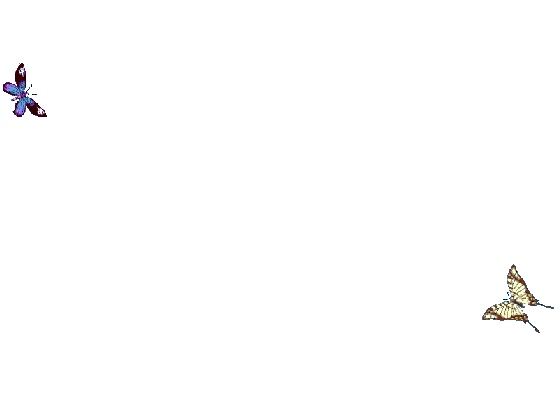 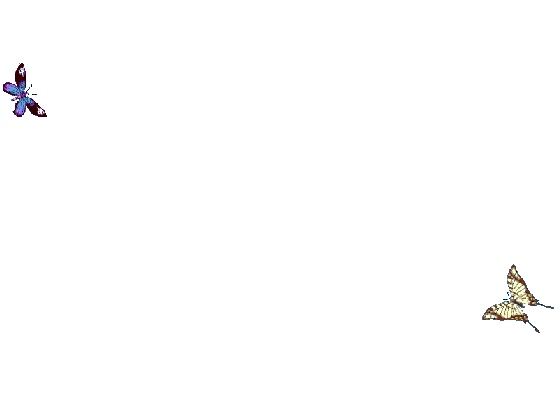 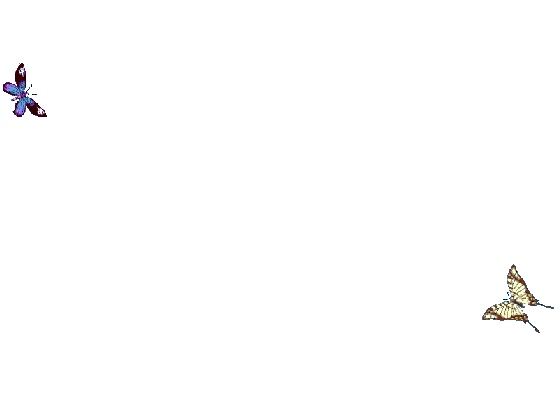 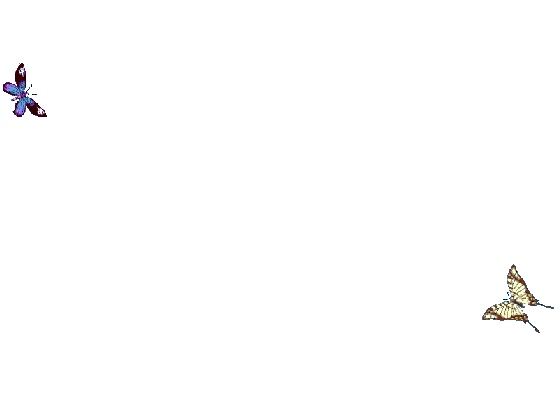 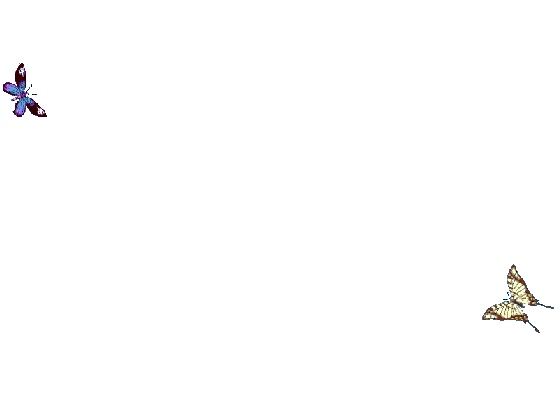 সবাইকে স্বাগতম
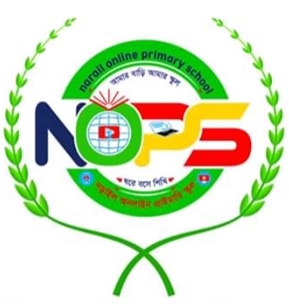 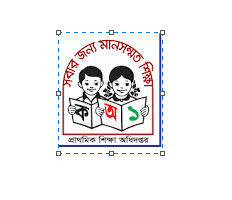 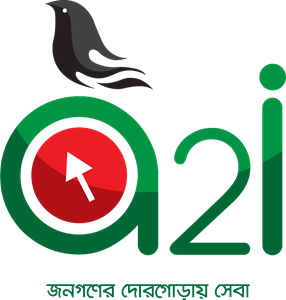 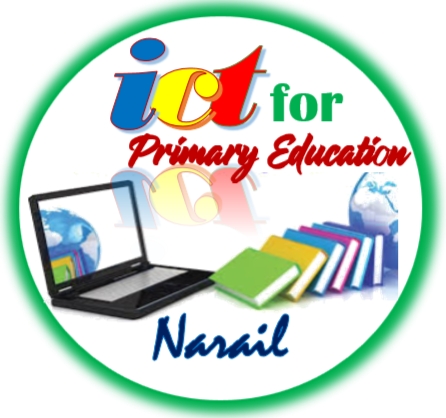 শিক্ষক পরিচিতি
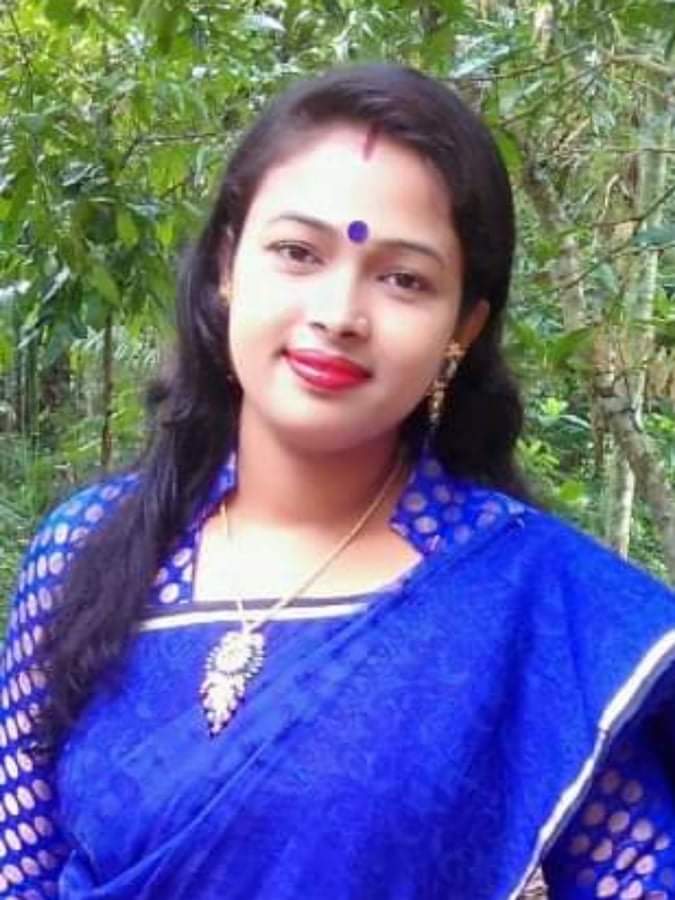 নামঃ মঞ্জু রানী পাল
সহকারী শিক্ষক
৬১ নং গোবরা সরকারি প্রাথমিক বিদ্যালয়
নড়াইল সদর, নড়াইল।
E-mail : manju050986@       gmail.com
পাঠ পরিচিতি
শ্রেণিঃ তৃতীয় ।
বিষয়ঃ বাংলা ।
পাঠ শিরোনামঃএকাই একটি দুর্গ
পাঠ্যাংশঃ ৭ই মার্চ……..ফুলে ওঠে। সময়ঃ ৪৫ মিনিট ।
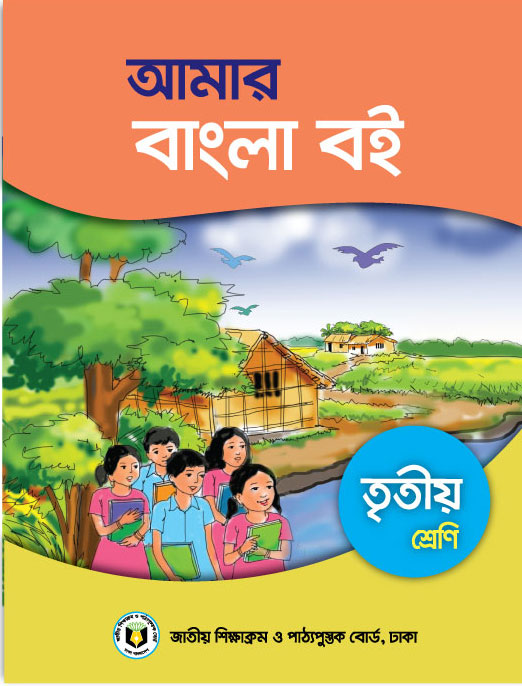 শিখনফলঃ
২.২.১ গল্পের বিষয় বুঝতে পারবে।
২.৪.৩ গল্পের মূল বিষয় বলতে পারবে ।
১.3.১ পাঠে যুক্তব্যঞ্জন স্পষ্ট ও শুদ্ধ উচ্চারণে পড়তে পারবে।
২.৩.৪ গল্প সংশ্লিষ্ট প্রশ্নের উত্তর লিখতে পারবে।
২.২.১ গল্পের বিষয় বুঝতে পারবে।
২.৪.৩ গল্পের মূল বিষয় বলতে পারবে ।
১.3.১ পাঠে যুক্তব্যঞ্জন স্পষ্ট ও শুদ্ধ উচ্চারণে পড়তে পারবে।
২.৩.৪ গল্প সংশ্লিষ্ট প্রশ্নের উত্তর লিখতে পারবে।
এসো আমরা একটি ছবি দেখিঃ
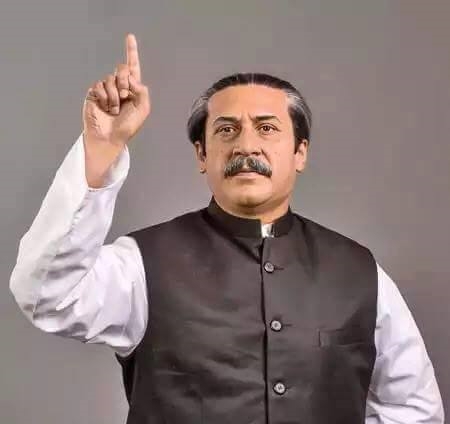 এটি কার ছবি?
এটি জাতির পিতা বঙ্গবন্ধু শেখ মুজিবুর রহমানের ছবি।
পূর্বজ্ঞান যাচাই                             ও                             প্রশ্নোত্তরের মাধ্যমে পাঠ ঘোষনা
আমাদের আজকের পাঠের বিষয়
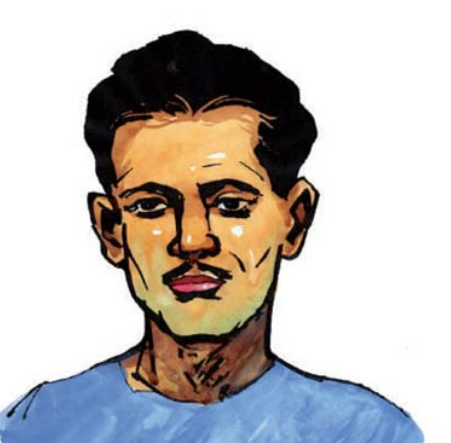 একাই একটি দুর্গ
(৭ই মার্চ ------- ফুলে ওঠে।)
এসো আমরা একটি ভিডিও দেখিঃ
ভিডিওটিতে আমরা কী দেখলাম?
৭ ই মার্চ ভাষণ দেন জাতির পিতা বঙ্গবন্ধু শেখ মুজিবুর রহমান।
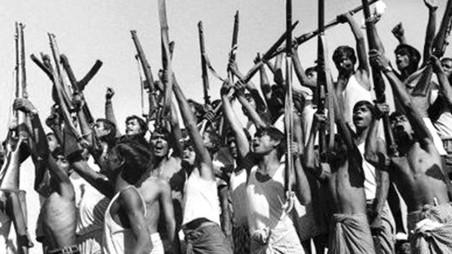 ঐ ভাষণে তিনি স্বাধীনতা সংগ্রামের ডাক দেন।
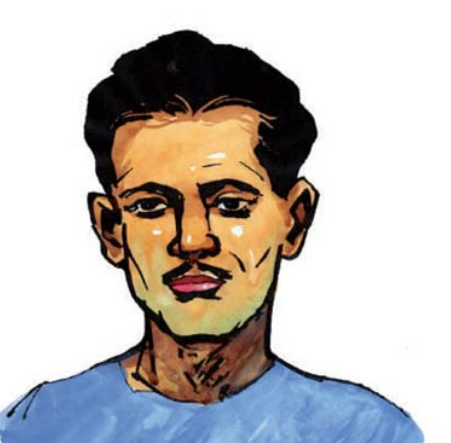 মোস্তফা কামাল তখন ২৪ বছরের যুবক।
বঙ্গবন্ধুর ভাষণ শুনে তাঁর বুক ফুলে উঠে ।
এসো আমরা আজকের পাঠ্যাংশের উপর একটি ভিডিও দেখিঃ
পাঠ্য বইয়ের সাথে  সংযোগস্থাপনঃ
তোমরা পাঠ্য বইয়ের ৪২ পৃষ্ঠা খোলো
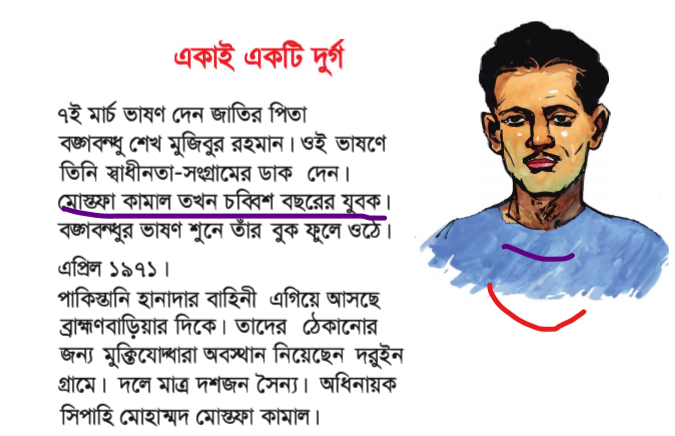 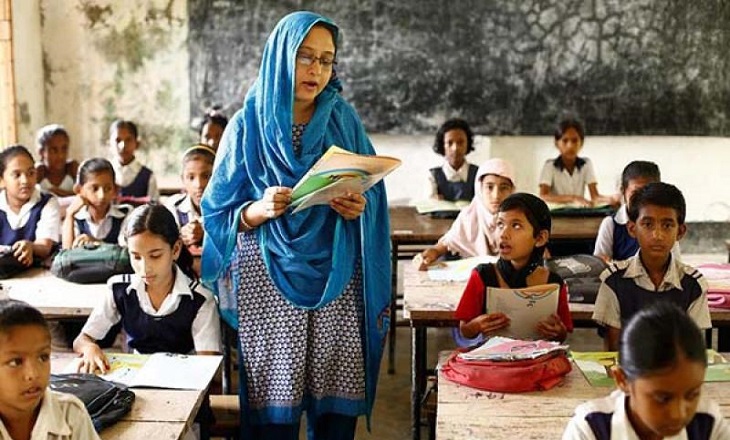 শিক্ষকের পাঠ
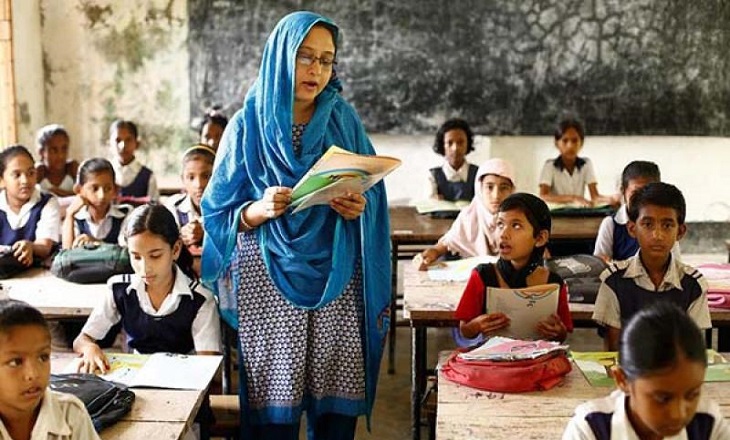 শিক্ষকের সাথে শিক্ষার্থীর পাঠ
একক কাজঃ
নিচের শব্দগুলো পাঠ থেকে খুঁজে বের করি এবং  অর্থ জেনে নিইঃ
বক্তৃতা
ভাষণ
মুক্তি
স্বাধীনতা
যুবক
তরুণ
জোড়ায় কাজঃ
এসো আমরা যুক্তবর্ণ চিনে নিই এবং যুক্তবর্ণ দিয়ে নতুন শব্দ তৈরি করি এবং পড়িঃ
স্বদেশ
+
স
স্ব
স্বাধীনতা
ব
পুস্তক
+
স্ত
মোস্তফা
স
ত
মূল্যায়নঃ
নিচের শব্দ দুইটি খালি জায়গায় বসিয়ে শূন্যস্থান পূরণ করঃ
৭ই মার্চ
ফুলে
ক) বঙ্গবন্ধু শেখ মুজিবুর রহমান ভাষণ দেন ….......।
খ) ৭ই মার্চের ভাষণ শুনে মোস্তফা কামালের বুক …..... উঠে।
নিরাময় প্রদান
সবল শিক্ষার্থীদের দ্বারা দুর্বল শিক্ষার্থীদের জন্য নিরাময়মূলক ব্যবস্থা নিব।
বাড়ির কাজ
ভাষণ,স্বাধীনতা,যুবক এই তিনটি শব্দ দিয়ে বাক্য তৈরি করবে।
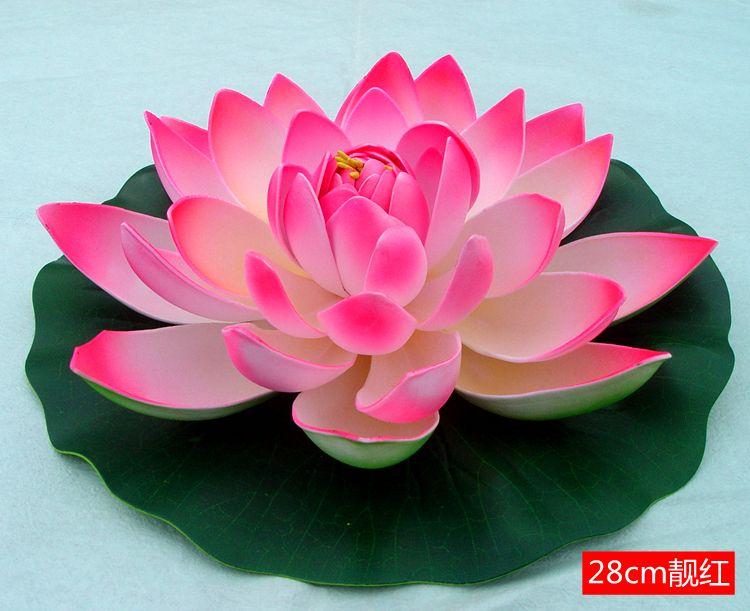 সবাইকে ধন্যবাদ